2018-19年度RI第3ゾーン「戦略計画推進セミナー」
RI第3ゾーンRRFC2018-21年度　田村泰三（柳井RC)
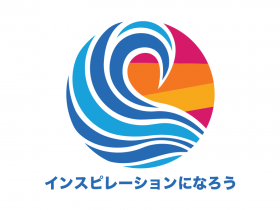 ロータリーの戦略計画
クラブのサポートと強化
人道的奉仕の重点化と増加
• ポリオを撲滅する
• 青少年や若きリーダーの支援、およびロータリーの6つの重点分野と関連したプログラムや活動において持続可能性を高める
• 他団体との協力やつながりを深める
• 地元と海外の地域社会で多大な成果をもたらすプロジェクトを生み出す
公共イメージと認知度の強化
ガバナー・ロータリー財団委員長の目標
地区のリーダーとしてクラブを指導
クラブの自主を優先
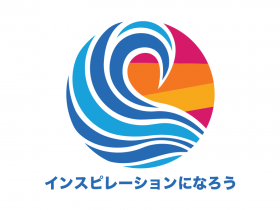 ロータリー財団の目標
クラブがロータリー財団をより深く理解し活用する
ロータリー財団の補助金を申請したプロジェクトを実行する
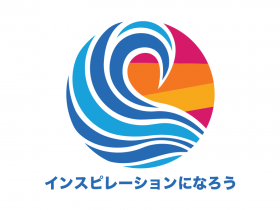 Be the Inspiration
「ロータリアンの心を奮い立たせよう」
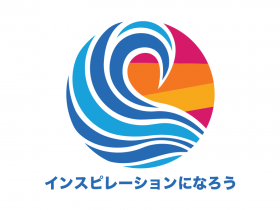 ロータリー財団の補助金（地区補助金・グローバル補助金）を申請したプロジェクトを実行すれば、ロータリー財団を理解できる
DDFの繰越額をできるだけ減少する
地区補助金（DG） 、グローバル補助金（GG）の申請を増加する
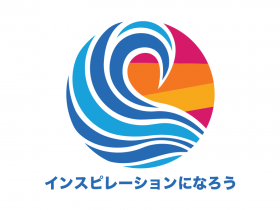 グローバル補助金のプロジェクトをクラブが実行するためのアイデアと援助を提供する
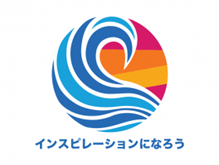 私案
★　補助金の申請経験の少ないクラブ、経験のないクラブに、地区補助金の申請
　　から始めてグローバル補助金の申請を出来るように指導する。必要な情報提供
　　をする。

★　「MY ROTARY⇒運営する⇒ロータリークラブ・セントラル⇒レポート」からの情報、
　　あるいはロータリーショーケースの活用を研究して利用する。＝プロジェクトのヒン
　　トを得る。

★　海外パートナーを探す。東南アジア地区がやりやすい。アフリカ、中南米地区など
　　も考えられる。地区補助金を利用した「地域調査」の実施計画。

★　世界各地40リジョン（ゾーン）のRRFCとの連携を築く。RI理事、TRF管理委員、RI専
　　門職員との連携を構築して、グローバル補助員のプロジェクトを成功に導く。

★　EMGAとの協力のもと、ファンドレイジングを推進する。

★　EDNZCとの協力においてポリオ撲滅資金の目標達成に努める。

★　平和センターへの支援目標の達成に努める。
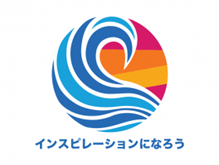 参考資料
プロジェクトの例
水の給水管延長
母子の健康
健康診断
車の修理
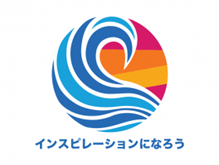